ЕДИНСТВО СЛОВ И АКВАРЕЛИ
Работу выполнила:
Алиева Альмира Ахмедовна
ученица 10 класса
Научный руководитель:
Криль Анна Вячеславовна
учитель русского языка и
литературы
У Поэзии и Акварели
Есть одна соловьиная страсть:
Красотой наслаждаться без цели,
Чтоб в житейскую пошлость не впасть...
                                                    В.Матвийко.
Александр Щагольчин
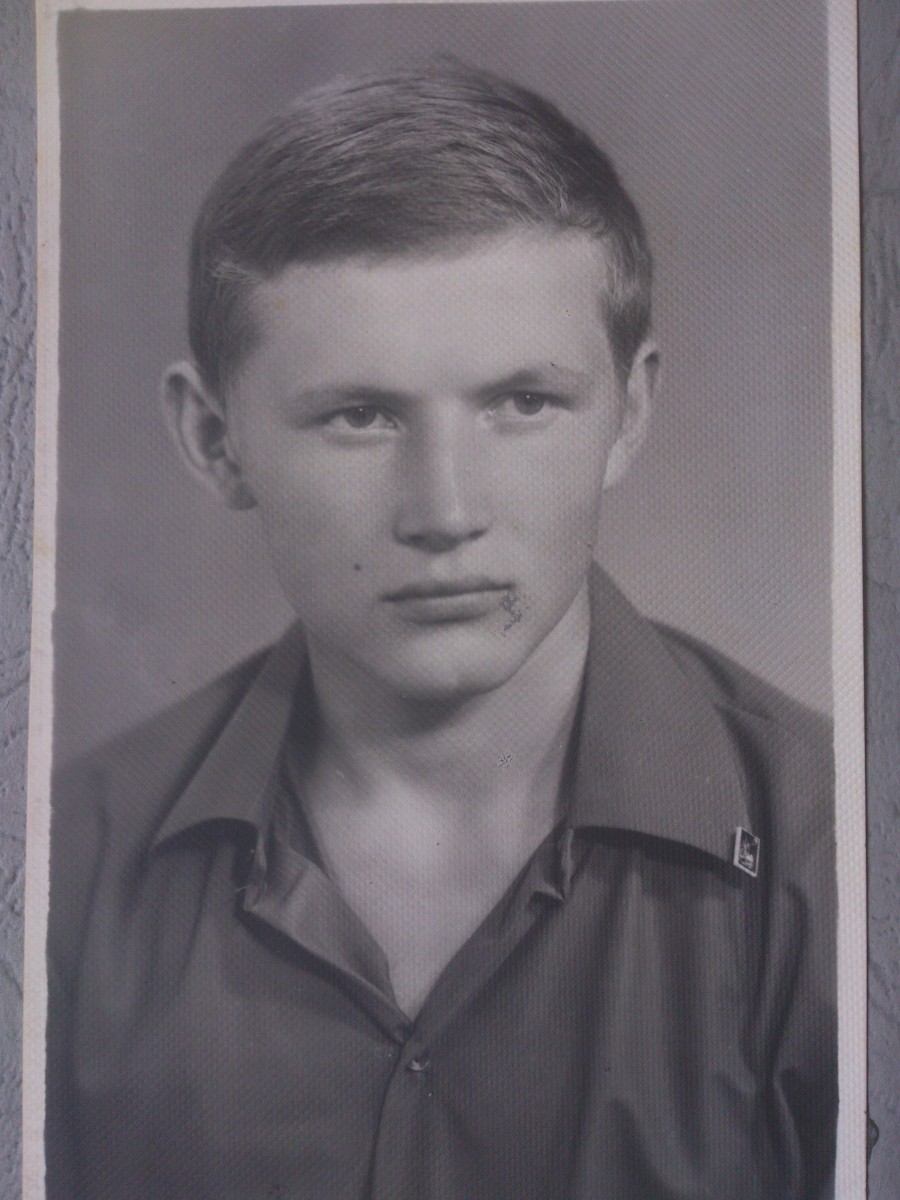 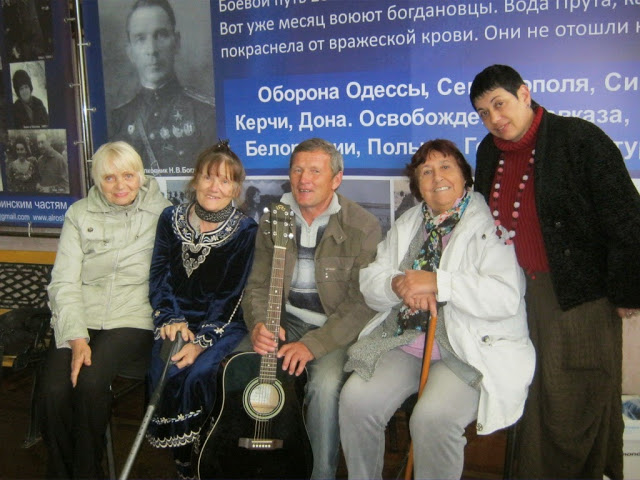 Андрей Герасимюк
«В сияющей россыпи солнечных бликов-монеток,  
во взглядах чистых и
 родниковых, в уютной тишине старого 
южного дворика притаилось тепло.
 Настоящее, живое тепло, которое 
отогревает стынь в сердце и в душе, не обжигая.»
АКВАРЕЛЬ  -  НЕ РИСУНОК,
А СОСТОЯНИЕ ДУШИ.
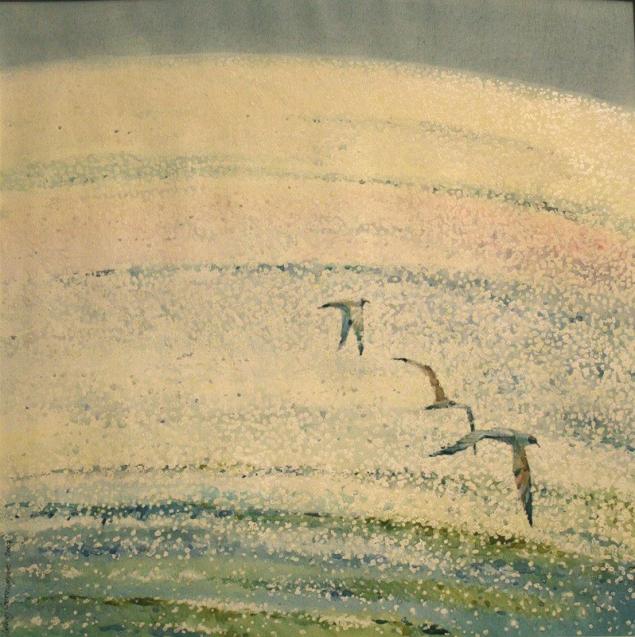 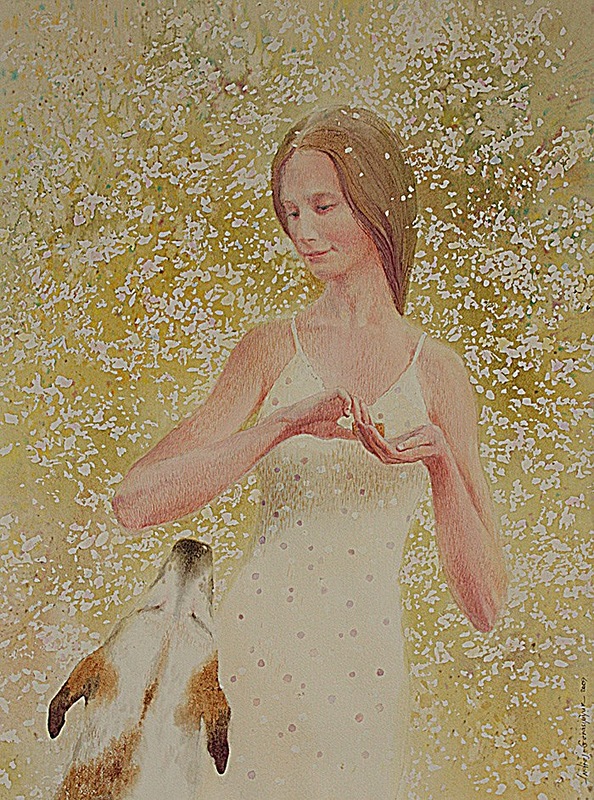 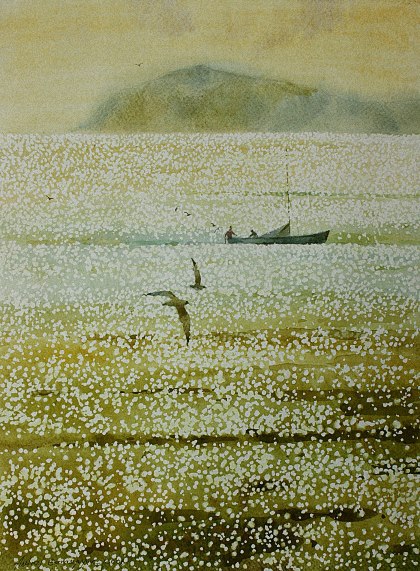 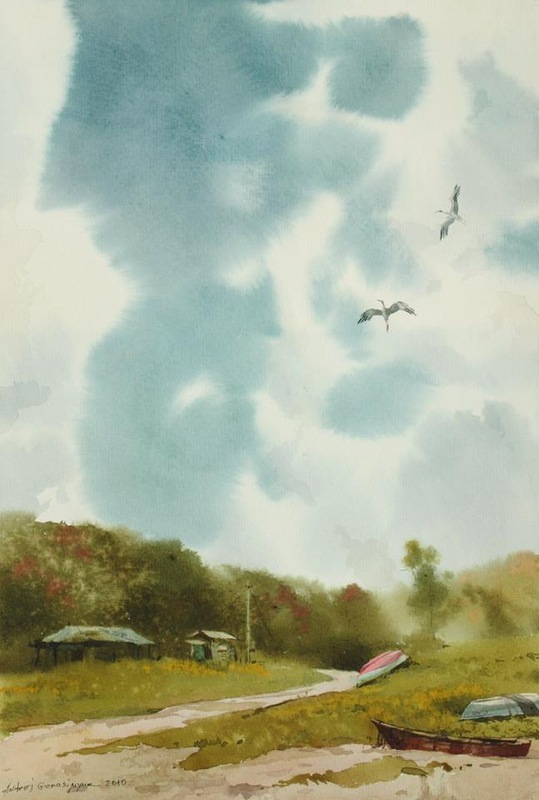 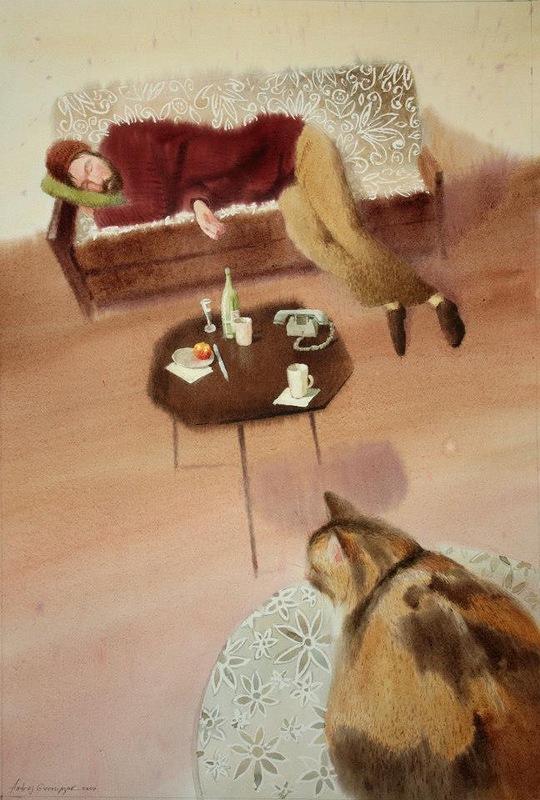 Моя акваэзия
Я вижу мир...
Я слышу мир...
Я осязаю мир...
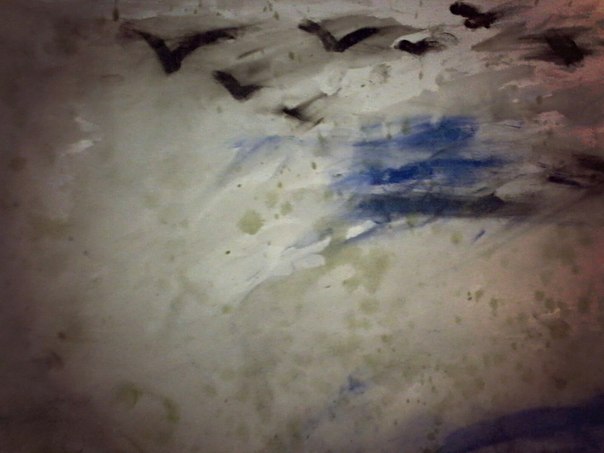 По росе босиком.
Утра нежный дурман.
Озорным холодком
По долине туман.

Море. Скалы, причал,
В гальке музыки плеск,
Ивы, чайки кричат,
Речка, мостик и лес.
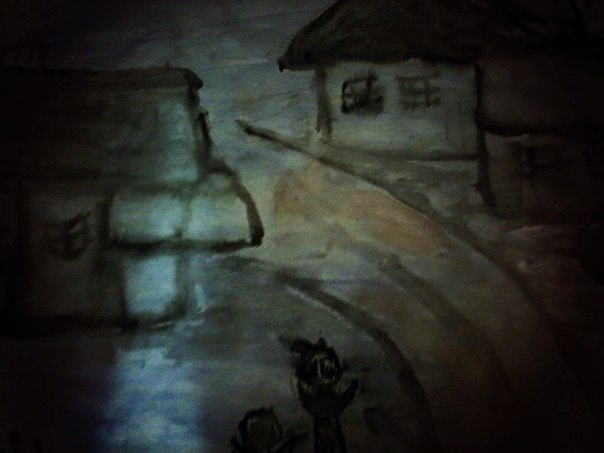 По ночам мне деревня снится,
В перезвон петухи орут,
Над Военной горой зарницы,
В Голяковском саду пруд.

По стерне босиком бегут
Обгоняя друг, друга братья.
На пушистом от трав лугу
Сладкий воздух пропитан мятой.
На пчелу пес с опаской лает,
Сплю, слеза по щеке сбегает.
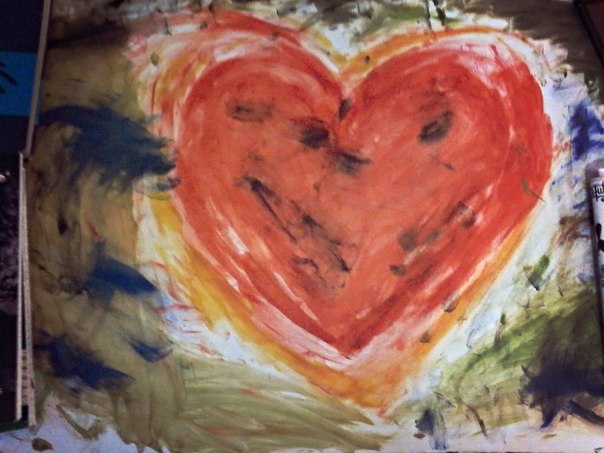 Пускай придет любая:
Придирчивая, злая,
Неверная, смешная,
Унылая, шальная,
Или еще какая.
Одно я точно знаю:
Любовь – она Любовь.
И все мы ожидаем
Откуда-то оттуда
Божественного чуда.
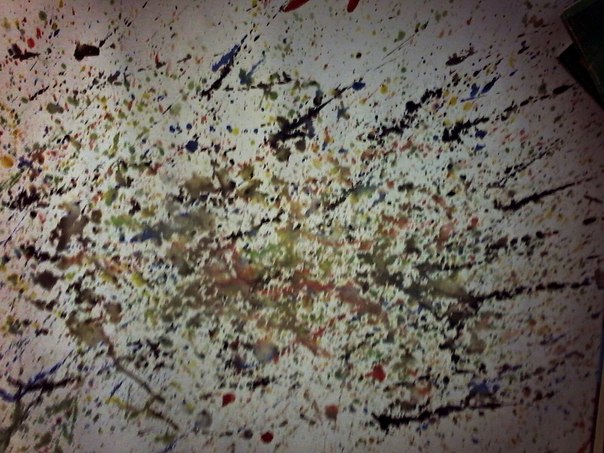 Мысли о жизни, мысли о смерти –
                                            Разные.
Ландыши, розы, маки, гвоздики –
                                                    Запахи.
Клены, каштаны, буки, осины –
                                                  Шелестом.
Море колосьев жита, пшеницы –
                                                  Сытное.
Речка, тропинка, звездное небо –
                                                Радостью.
Волны морские, пена о скалы –
                                                 Музыка.
Солнце лучами, небо, дождинки –
                                                Радуга.
Кони, собаки, кошки, коровы –
                                                Милые.
Певчие птицы – музыка жизни – 
                                               Нежная.
Лебеди, гуси, аисты в небе – 
                                               Господи.
Женские руки – руки любимой –
                                              Теплые.
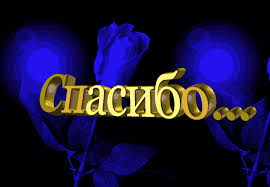